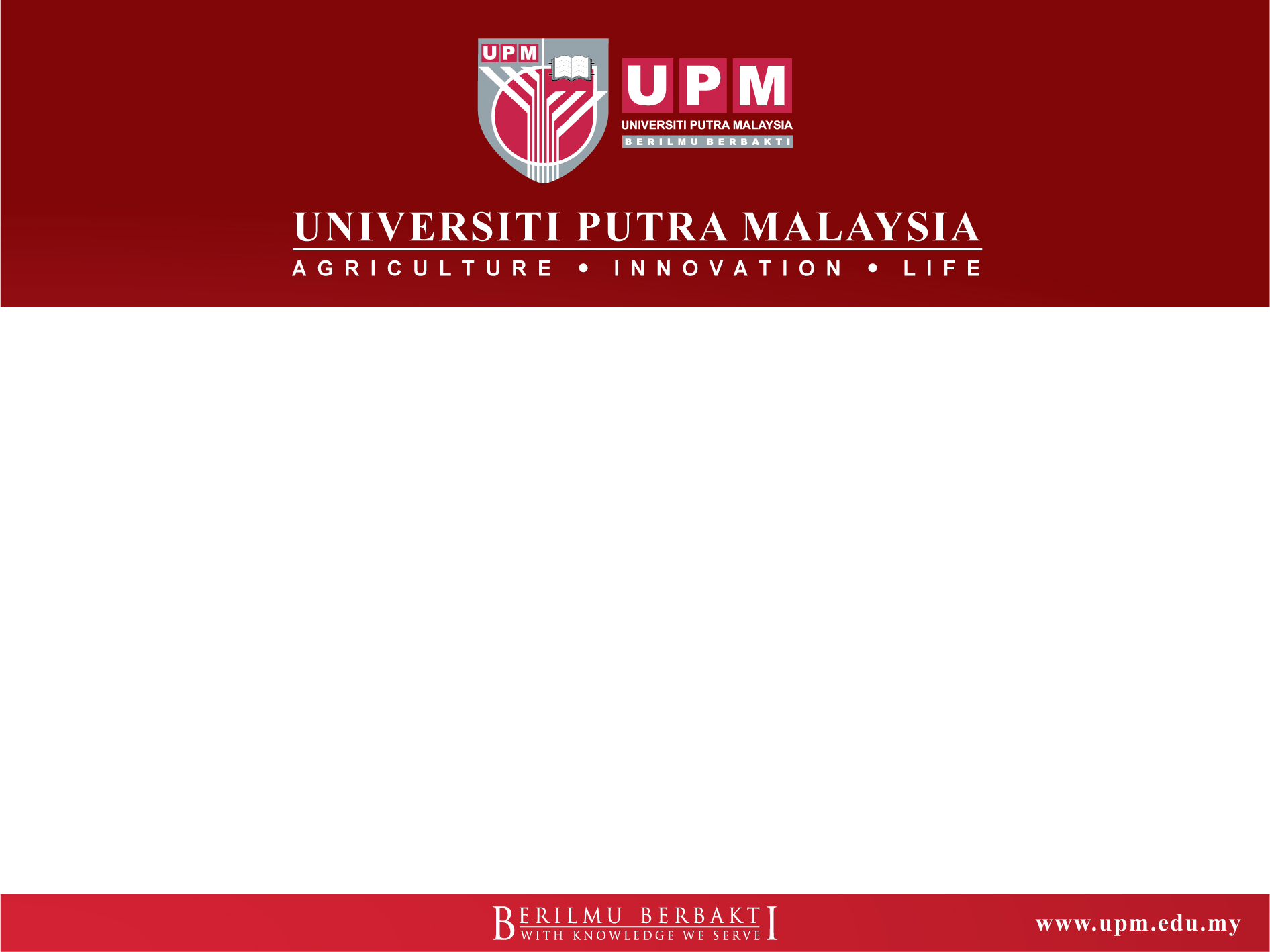 PELAKSANAAN SISTEM KOHA DI 
PERPUSTAKAAN SULTAN ABDUL SAMAD 
UNIVERSITI PUTRA MALAYSIA

ISU DAN CABARAN
LANGKAH-LANGKAH PERTUKARAN SISTEM
SISTEM KOHA
16
18
Integrasi dengan sistem-sistem yang digunakan seperti RFID, HID, UPM-ID
Kemaskini Dasar/Prosedur/GP/AK dalam Sistem Pengurusan Kualiti
Data cleaning (berterusan)
Memantau dan menyelesaikan masalah yang dihadapi
15
17
14
12
Latihan kepada staf dan pengguna
Semak dan uji sistem
Hebahan kepada staf dan pengguna
13
10
4
Proses instalasi dan konfigurasi sistem KOHA dilaksanakan
Back up data bagi sistem sedia ada
Set Parameter
11
8
Laksanakan pembersihan data bagi sistem yang sedang digunakan
Proses data extraction dan data migration. Semua aktiviti input/edit data perlu dihentikan
Sediakan carta perbatuan
Penyediaan spesifikasi sistem dan perkakasan, iklan sebut harga
9
3
7
6
Hebahan kepada staf dan pengguna (emel, laman web, media sosial, notis dll.) – Mohon buku-buku dipulangkan dan denda dibayar
2
Tubuhkan Jawatankuasa Teknikal, Jawatankuasa Operasi dan Jawatankuasa Kerja
Dapatkan kelulusan - JKP PSAS, JKKICT, JPU, JPICT
Buat kajian mengenai database design/structure kedua-dua sistem (contoh – table yang digunakan)
1
5
Sistem Pengurusan Perpustakaan
PERBANDINGAN SISTEM VIRTUA DAN KOHA
ISU DAN CABARAN
Tempoh masa pertukaran sistem
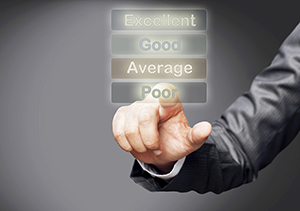 Penerimaan, maklum balas pengguna
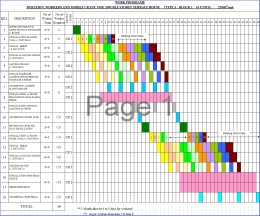 Perbezaan database design
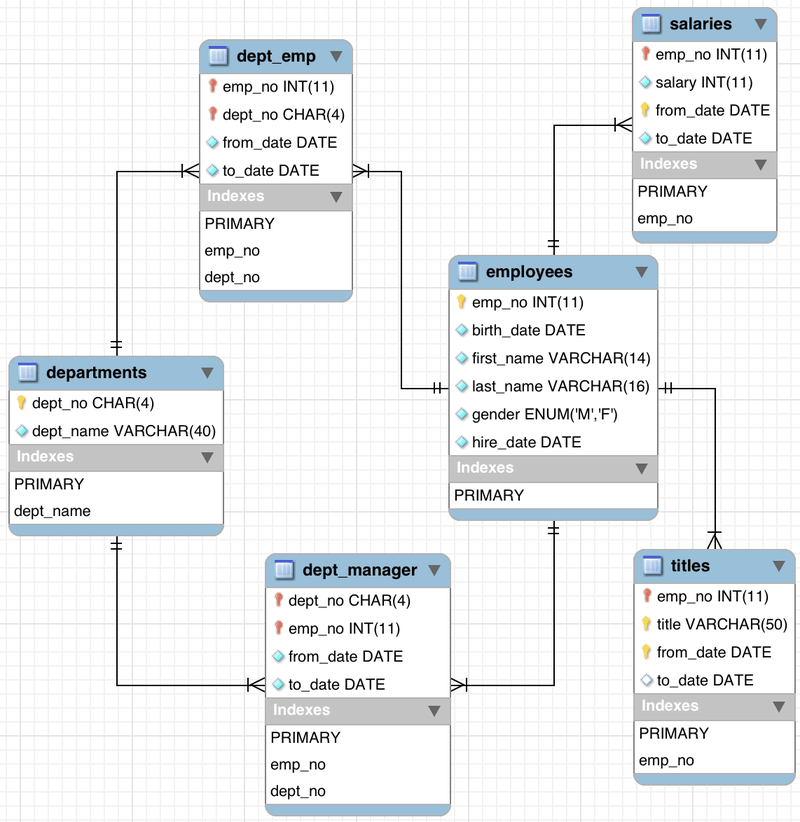 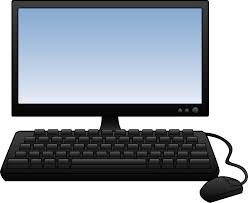 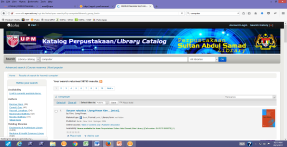 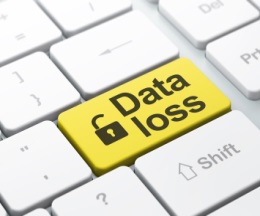 Data loss – perbezaan db design, marc error => data error
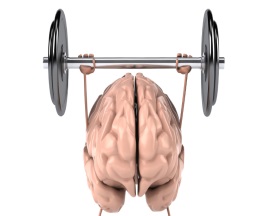 Persediaan staf – mental dan fizikal
KOHA
Data cleaning - sebelum / selepas
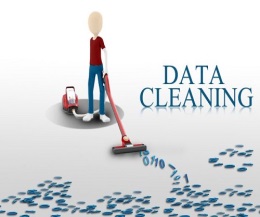 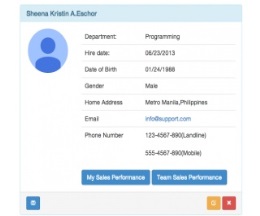 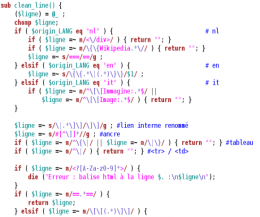 Tiada kepakaran mengenai PERL
Data pengguna (transaksi, denda dll.)
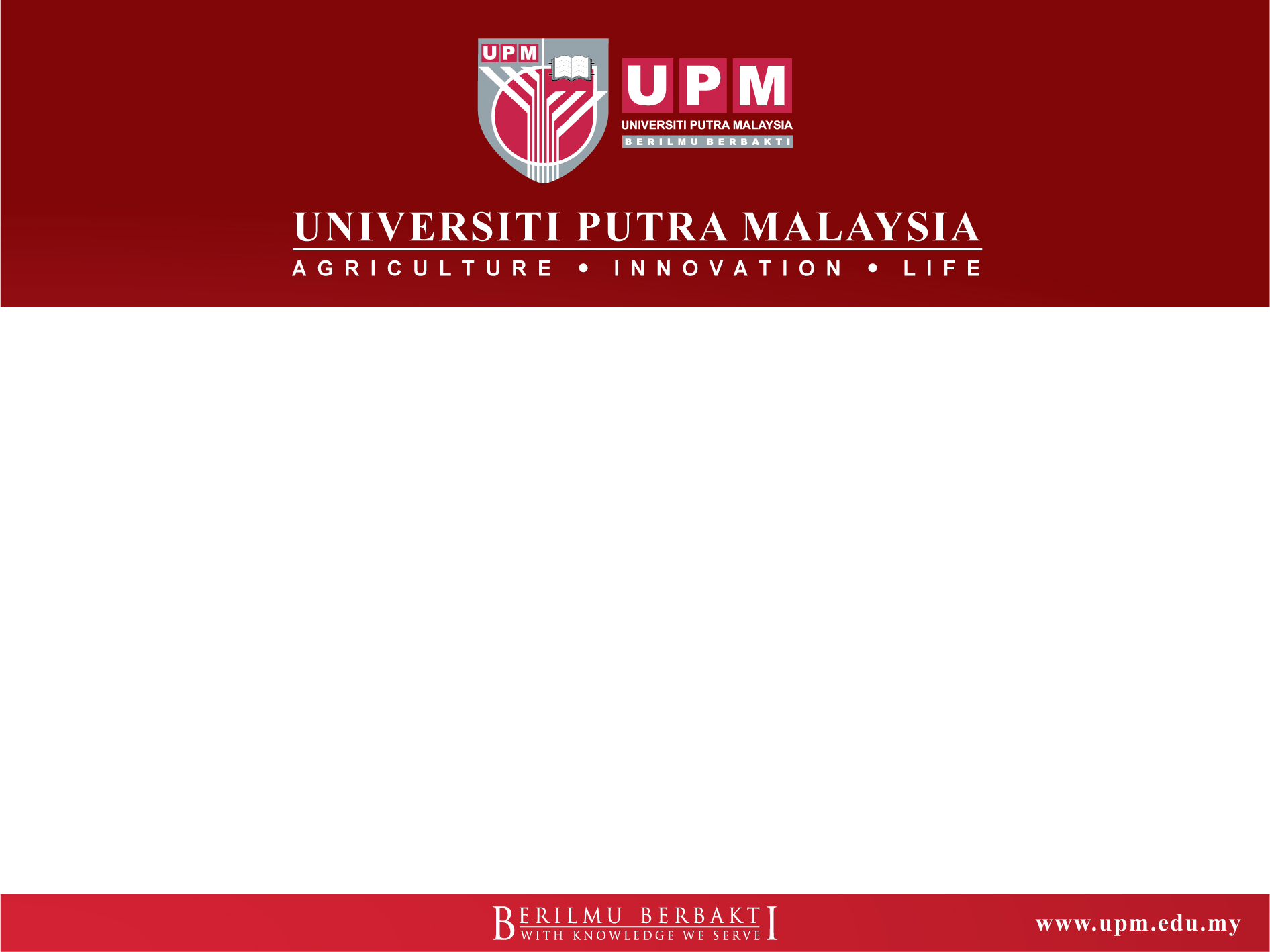 TERIMA KASIH
CARTA PERBATUAN PELAKSANAAN SISTEM KOHA DI PERPUSTAKAAN SULTAN ABDUL SAMAD, UPM
CARTA PERBATUAN PELAKSANAAN SISTEM KOHA DI PERPUSTAKAAN SULTAN ABDUL SAMAD, UPM
CARTA PERBATUAN PELAKSANAAN SISTEM KOHA DI PERPUSTAKAAN SULTAN ABDUL SAMAD, UPM
KEPERLUAN PERKAKASAN DAN  SPESIFIKASI SISTEM
Sediakan keperluan dan spesifikasi server. Dicadangkan supaya perpustakaan menyediakan 3 unit server  - development, production dan mirroring.
Sediakan spesifikasi sistem yang lengkap. Perkara-perkara di bawah perlu dimasukkan dalam spesifikasi :
Petender hendaklah melaksanakan kerja-kerja migrasi data di premis perpustakaan
Petender dikehendaki melaporkan kemajuan kerja-kerja yang dilaksanakan pada setiap hari/minggu  
Sebarang masalah yang dihadapi hendaklah dilaporkan dan selesaikan/diambil tindakan dalam waktu pejabat  dan di premis perpustakaan
KERJA-KERJA PEMBERSIHAN DATA SEBELUM 
DIPINDAHKAN KE SISTEM KOHA
Laksanakan kerja-kerja pembersihan data dalam sistem yang sedang digunakan sebelum kerja-kerja migrasi data dilaksanakan. Antaranya, pastikan :
Setiap rekod mempunyai item type yang betul
Setiap rekod mempunyai item
Setiap rekod mempunyai nombor ISBN
Setiap rekod mempunyai judul (mandatory)
Penggunaan singkatan yang selari/sama untuk semua jenis bahan. Contohnya - Bahasa Malaysia – MY, May, BM, Malay
Pastikan URL di tag 856 yang dipautkan ke web tertentu adalah betul (tiada broken link/dead link)
DATA-DATA YANG PERLU DIEKSTRAK 
DAN DIPINDAHKAN KE SISTEM KOHA
DATA-DATA YANG PERLU DIEKSTRAK 
DAN DIPINDAHKAN KE SISTEM KOHA
SKRIP UNTUK MENGEKSTRAK DATA BIBLIOGRAFI, 
HOLDINGS DAN PATRON DARIPADA SISTEM VIRTUA
To extract Bib Records with item : 

1. Access to directory  /usr/vtls/virtua/r_XXXX/src:2. Create all bib id - WriteBibIdsFile.ksh bib.id3. Extract patron records - write2709.exe -T101 -A <bib.id> bib.rec

To extract Holding Record :
1. Access to directory  /usr/vtls/virtua/r_XXXX/src:2. Create all holding id - WriteHoldingIdsFile.ksh hol.id3. Extract patron records - write2709.exe -T104 <hol.id> hol.rec 
To extract Patron Records :
1. Access to directory  /usr/vtls/virtua/r_XXXX/src:2. Create all .patid - WritePatronIdsFile.ksh pat.id3. Extract patron records - write2709.exe -T105 <pat.id> pat.rec
CONTOH DATA BIBLIOGRAFI
 YANG DIEKSTRAK DARIPADA SISTEM VITUA
=LDR  00928 am a2200253I  4500
=001  vtls000000498
=003  UPM
=005  20100129172100.0
=008  100129s1973\\\\ilua\\\\\\\\\\00\\\\eng\\
=039  \9$a201001291721$bVLOAD$c200804250900$dVLOAD$c200412200026$dVLOAD$c200412181955$dVLOAD$y200110270912$zload
=090  \\$aBF637.C45H3 1973
=100  10$aHaney, William V.
=245  10$aCommunication and organizational behavior :$btext and cases /$cWilliam V. Haney.
=250  00$a3rd ed.
=260  00$aHomewood, Ill. :$bR.D. Irwin,$c1973.
=300  00$a583p. :$bill. ;$c24cm.
=490  00$aThe Irwin series in management.
=500  00$aFirst published in 1960 under title: Communication : patterns and incidents.
=650  00$aCommunication$xPsychological aspects.
=740  10$aCommunication patterns and incidents.
=949  \\$AVIRTUAITEM$D10000$F1$G10000$X1$61000002088
=950  00$a000000668
=998  00$aUPM
=999  \\$aVIRTUA50
Item Barcode
Copy Number
Item Class
Location Code